Málta 2017július 10. – augusztus 7.
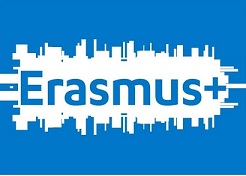 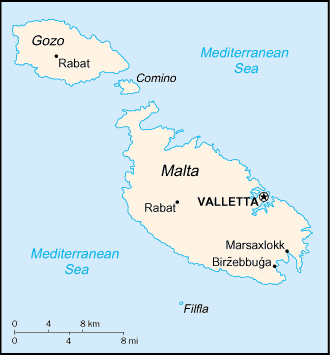 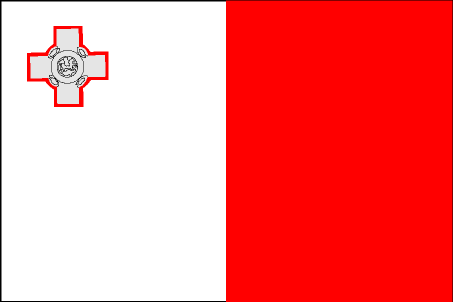 Indulás
Munkahelyek
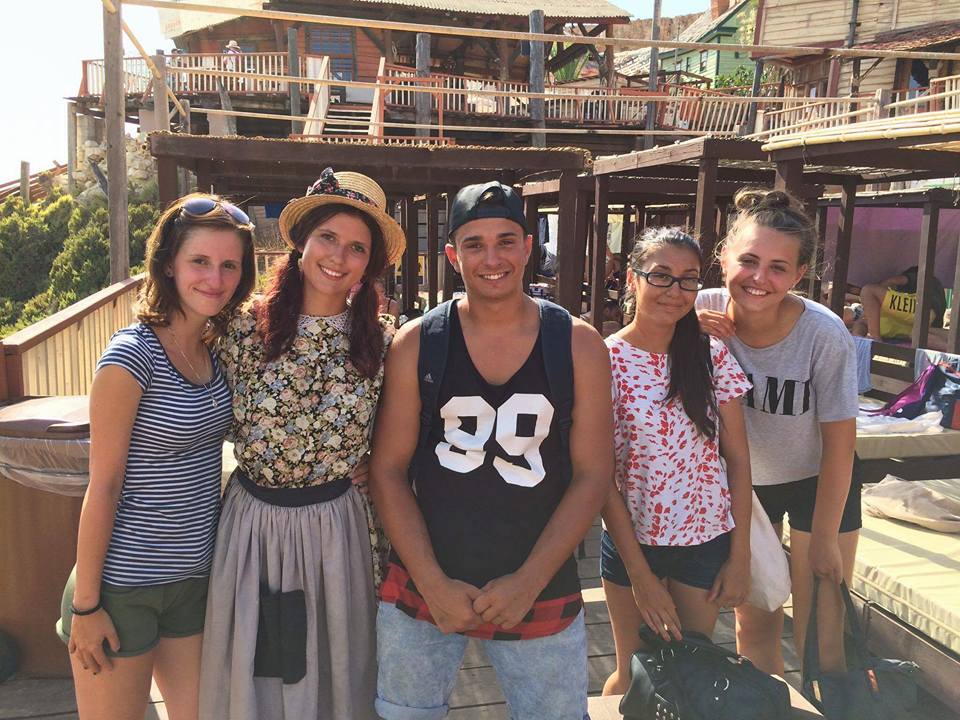 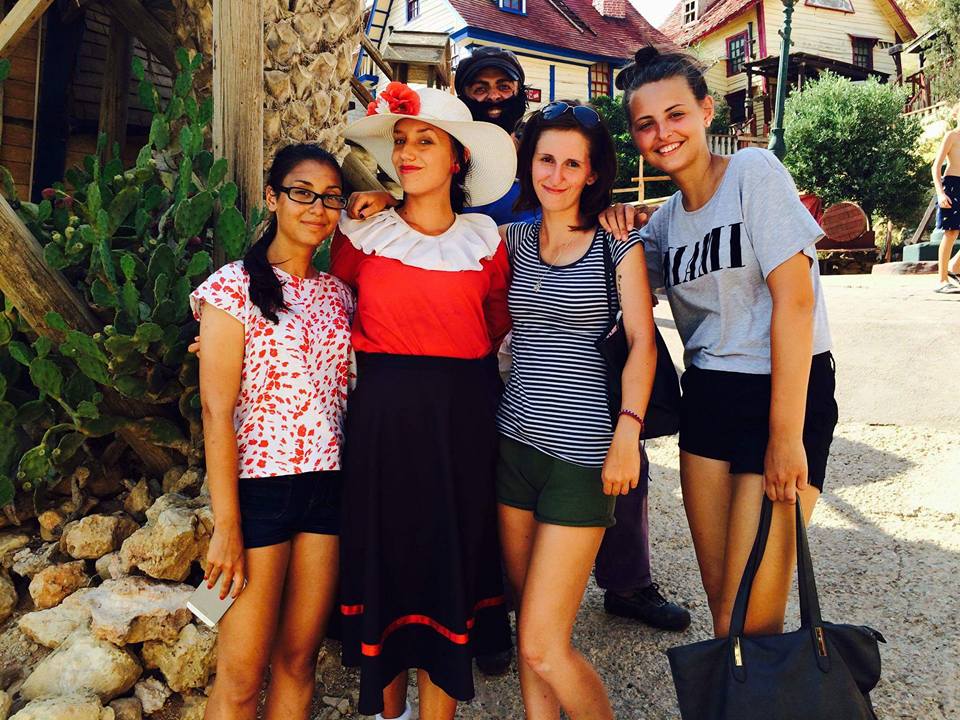 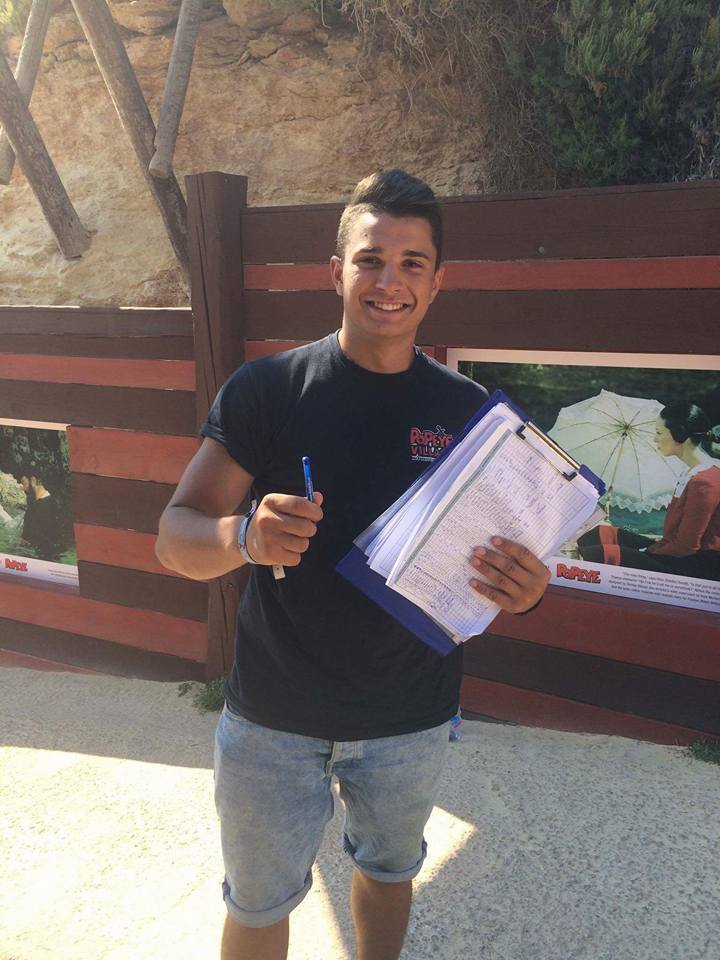 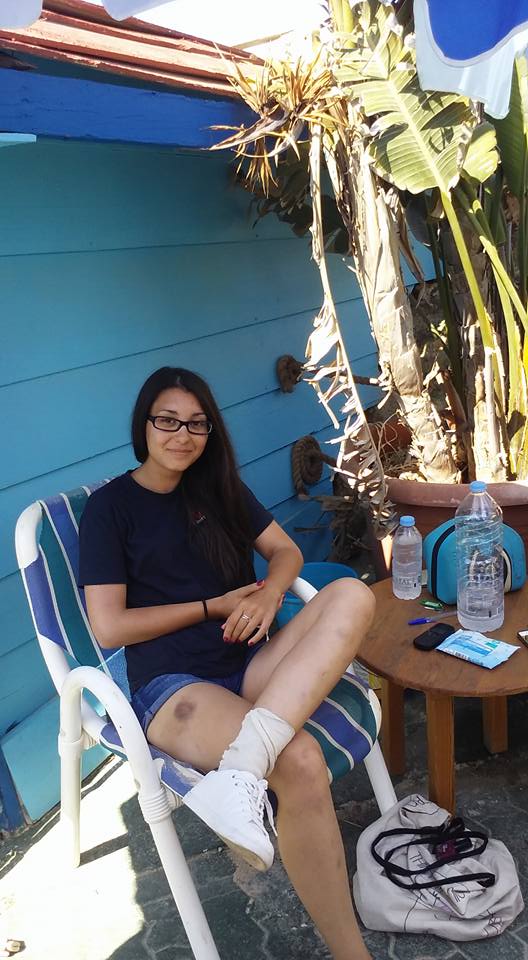 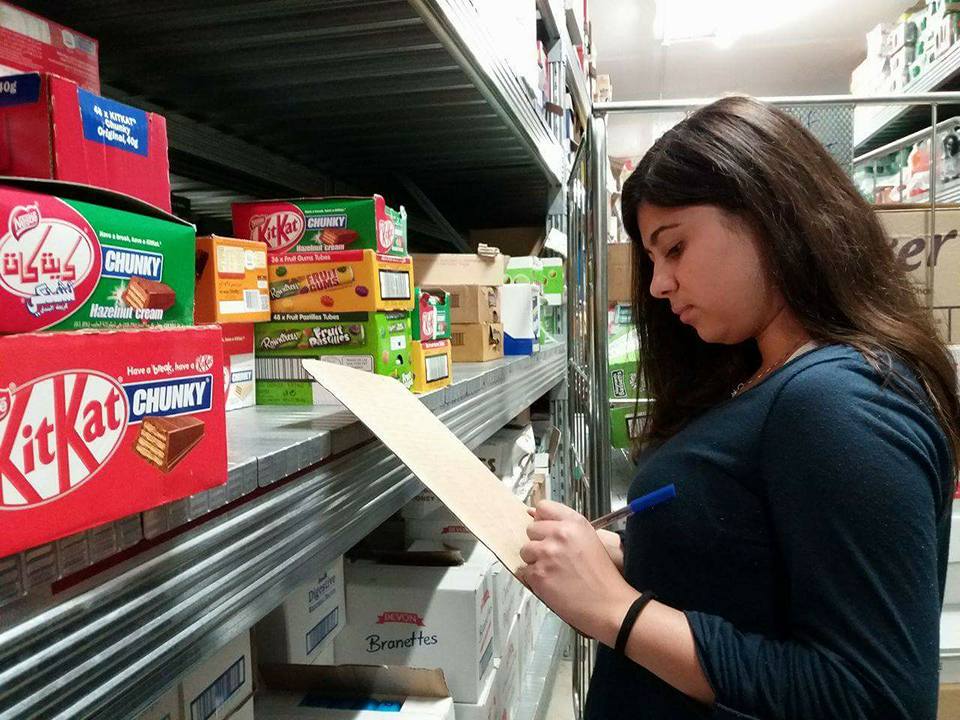 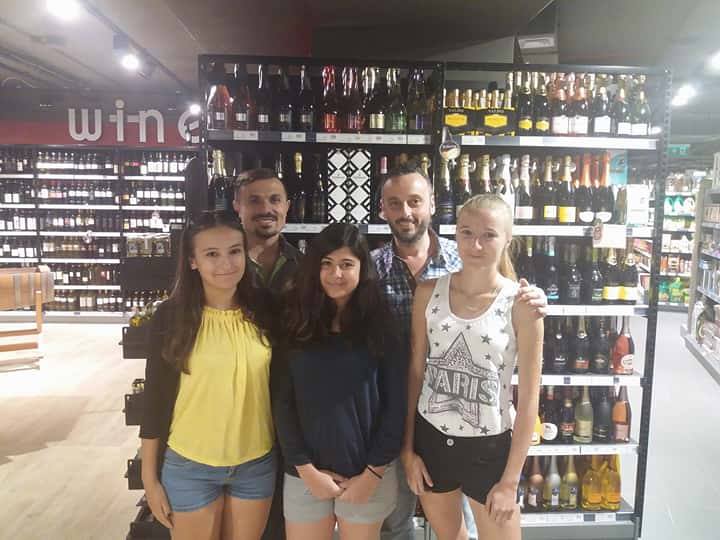 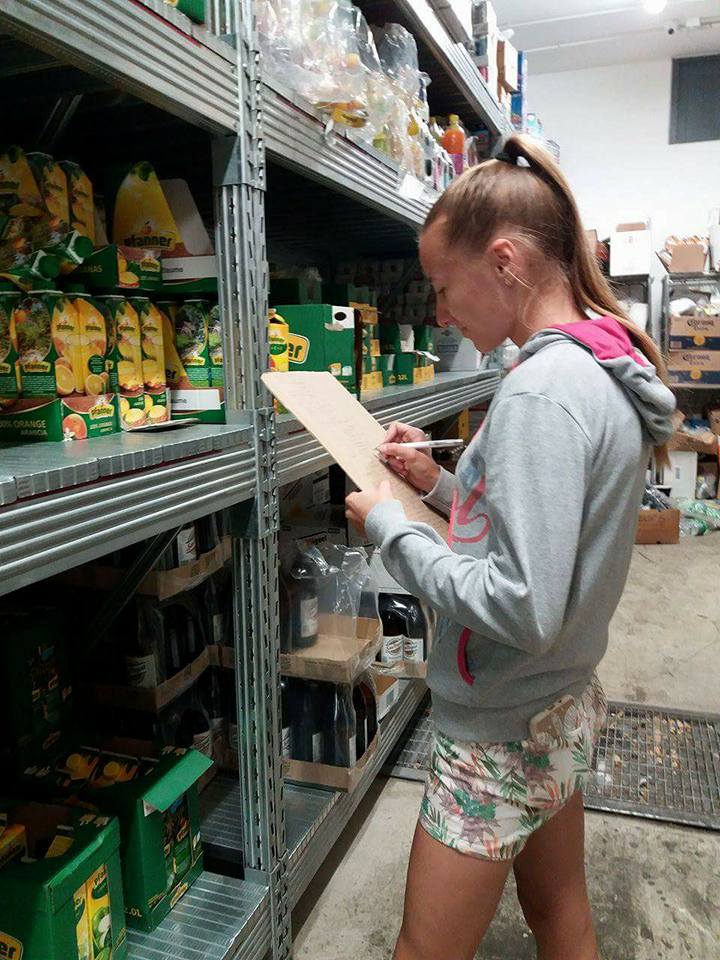 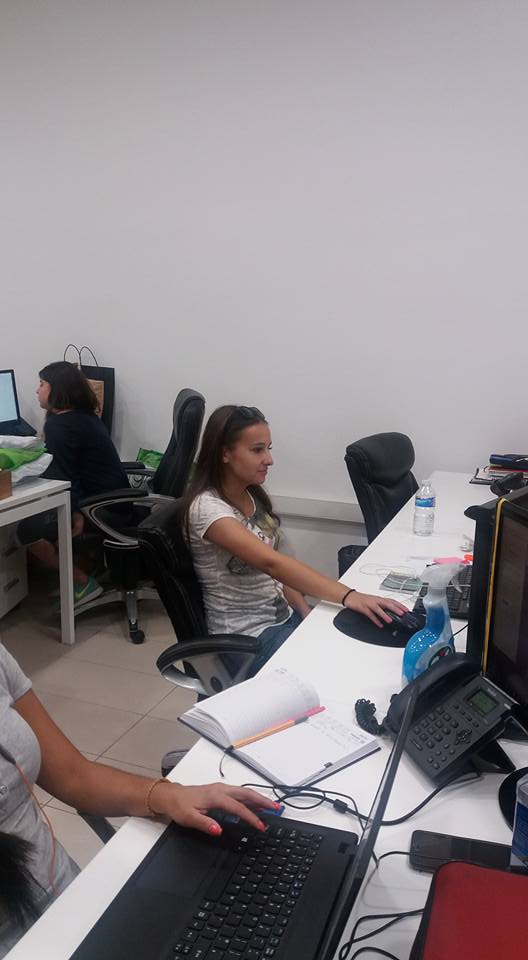 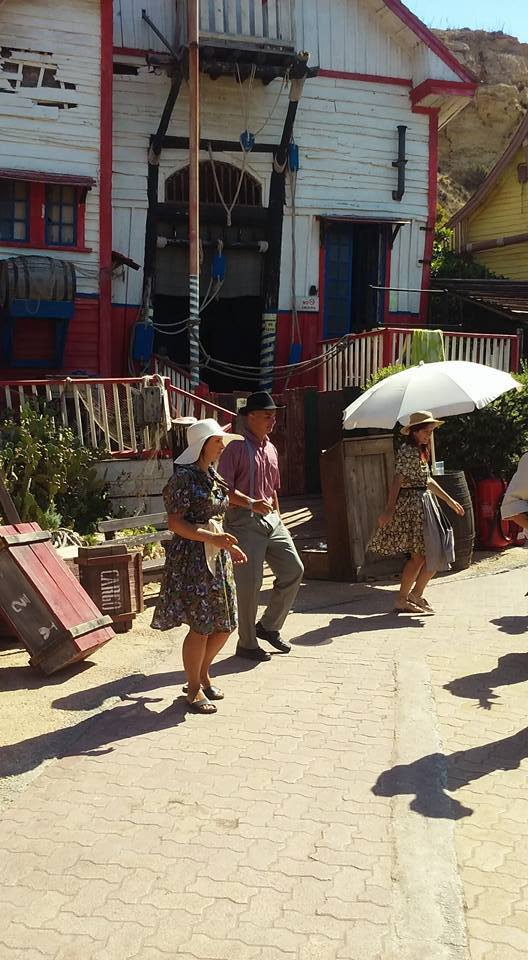 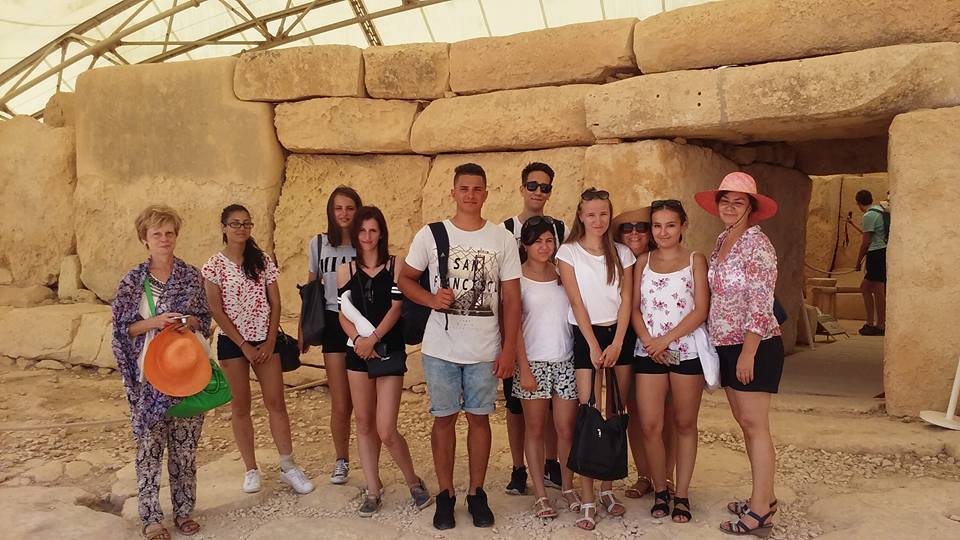 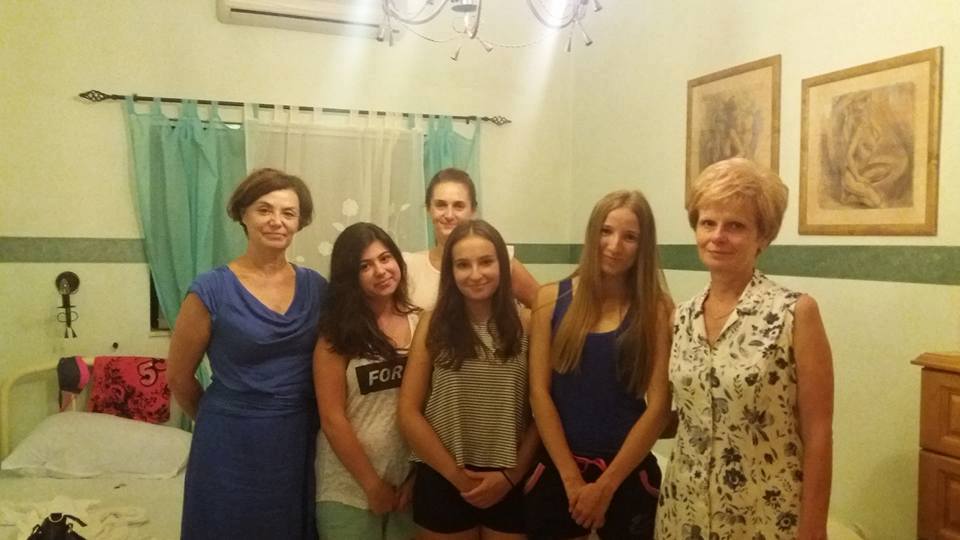 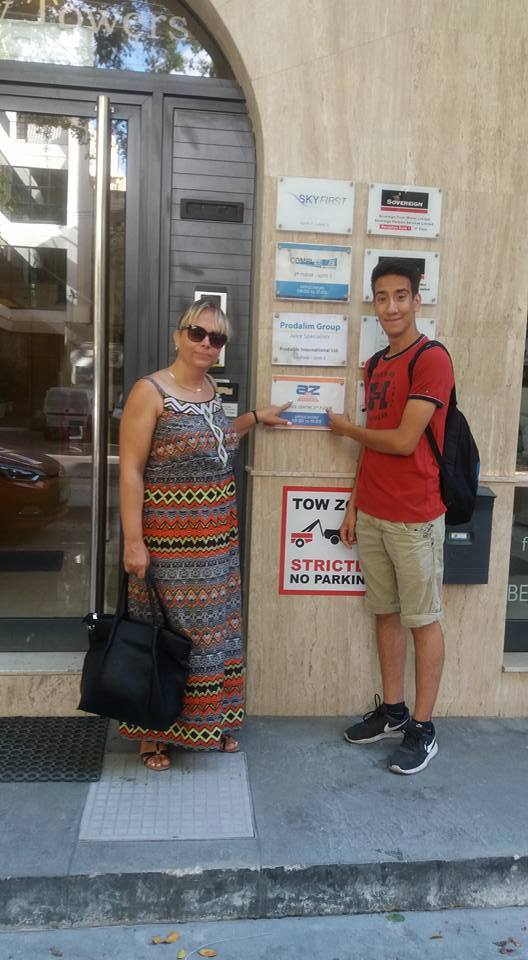 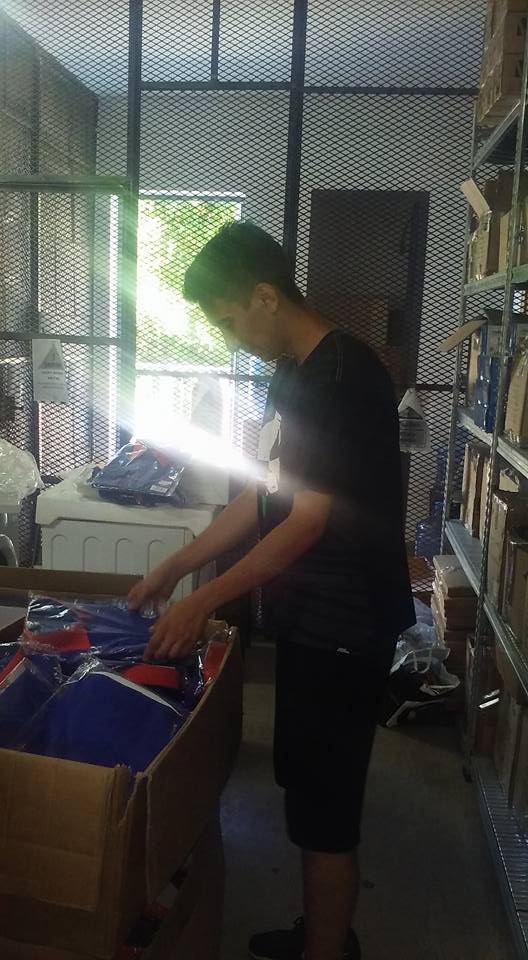 Kirándulások
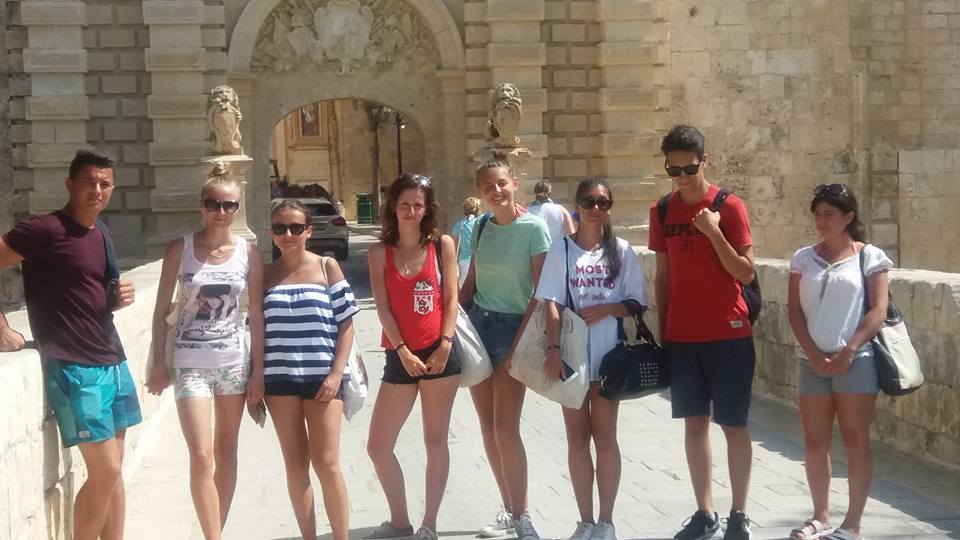 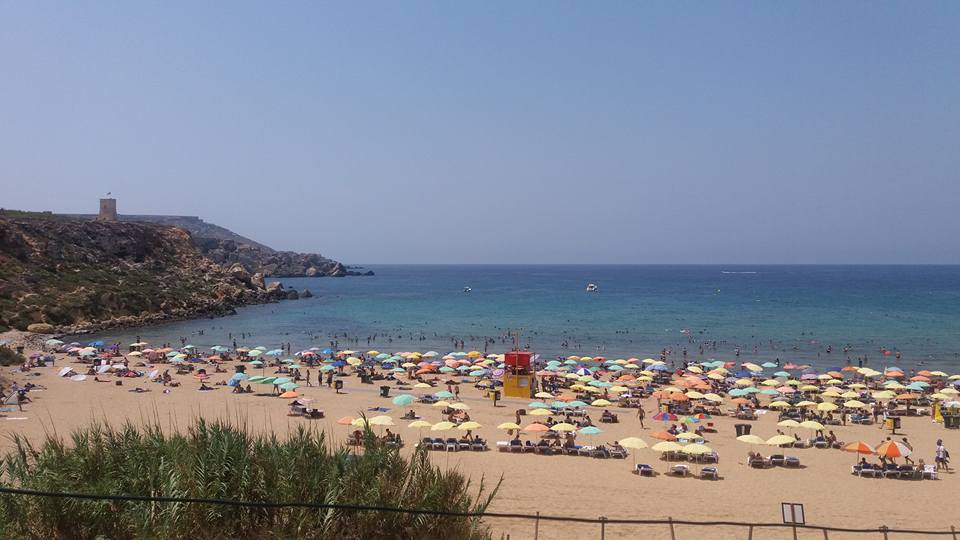 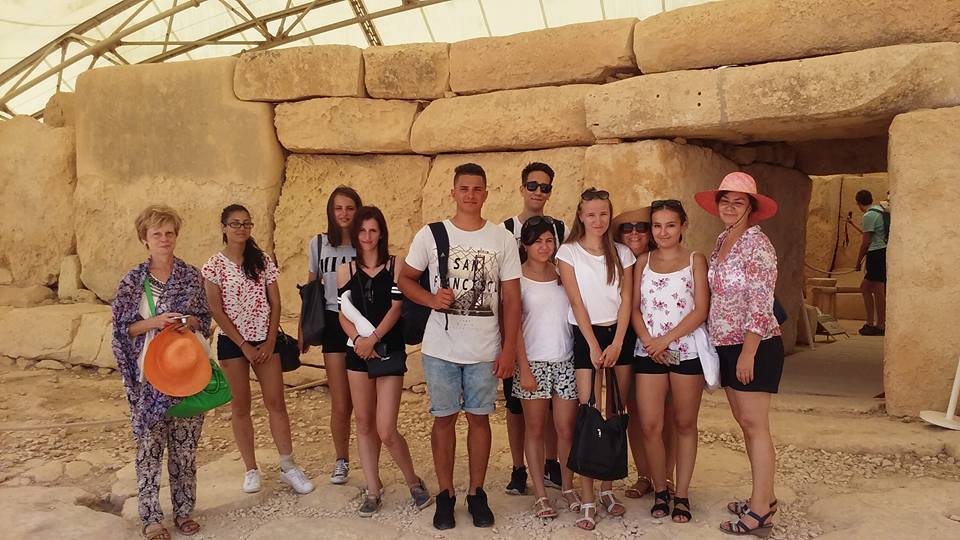 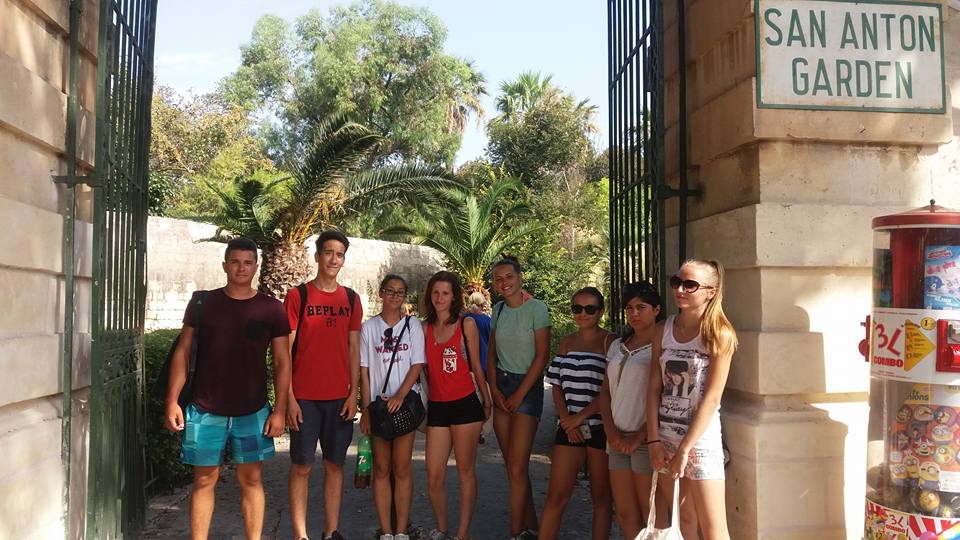 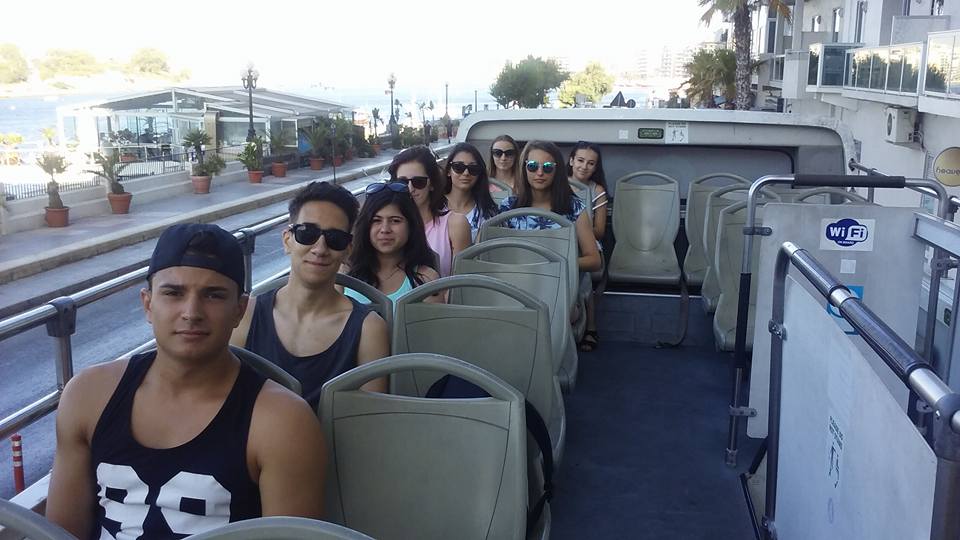 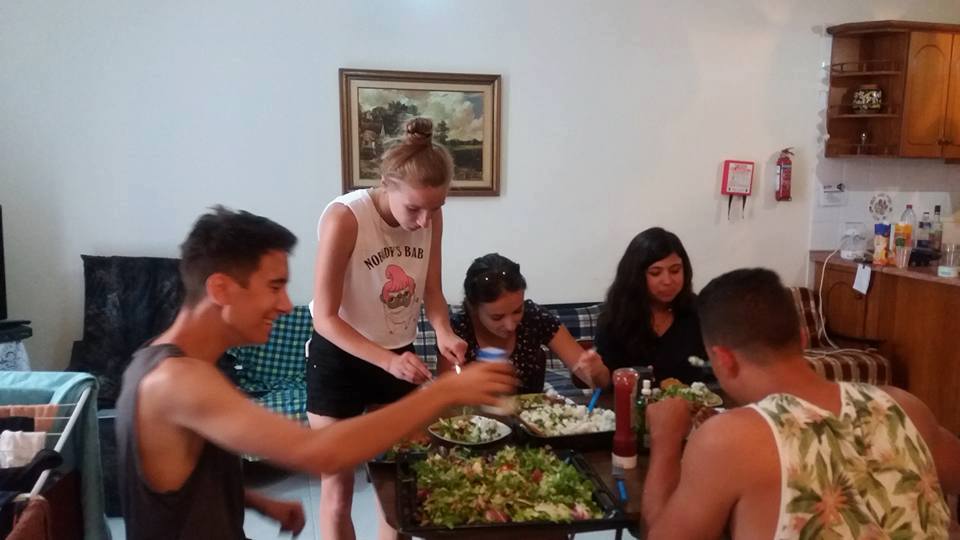 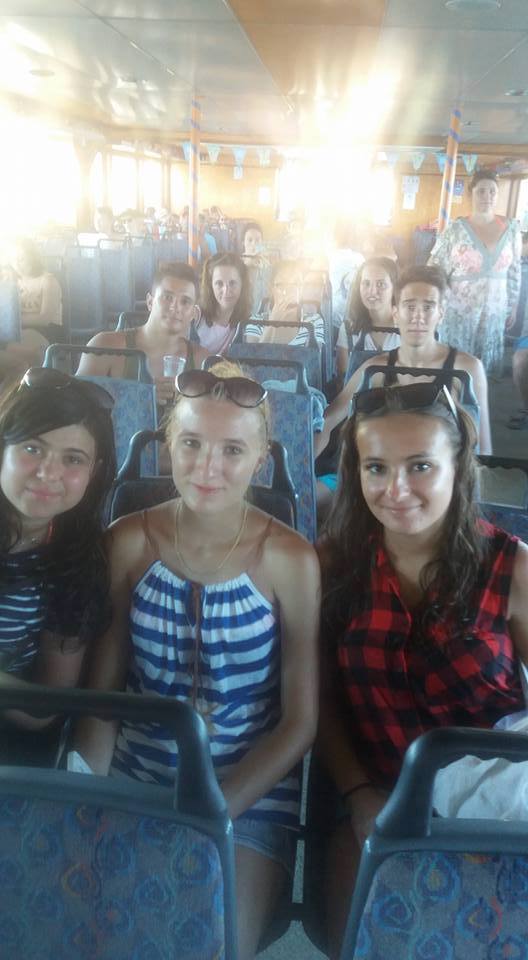 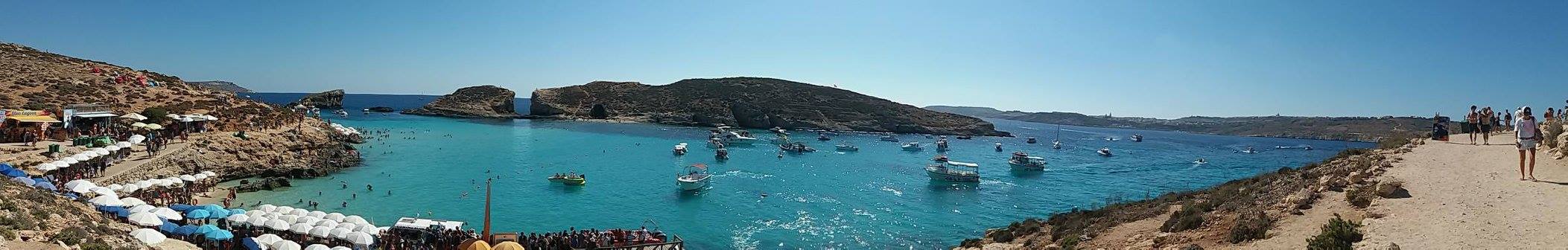 Bizonyítványosztás
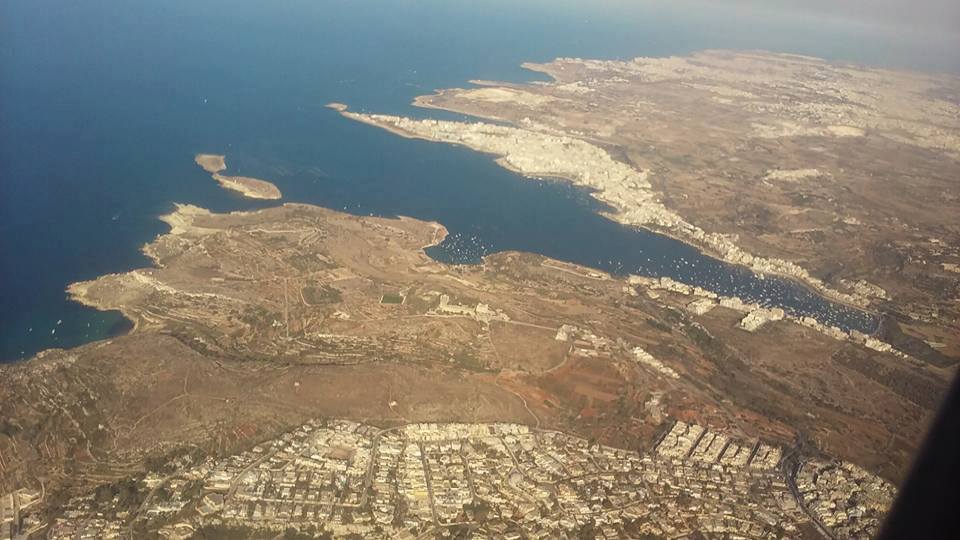 Hazaérkezés